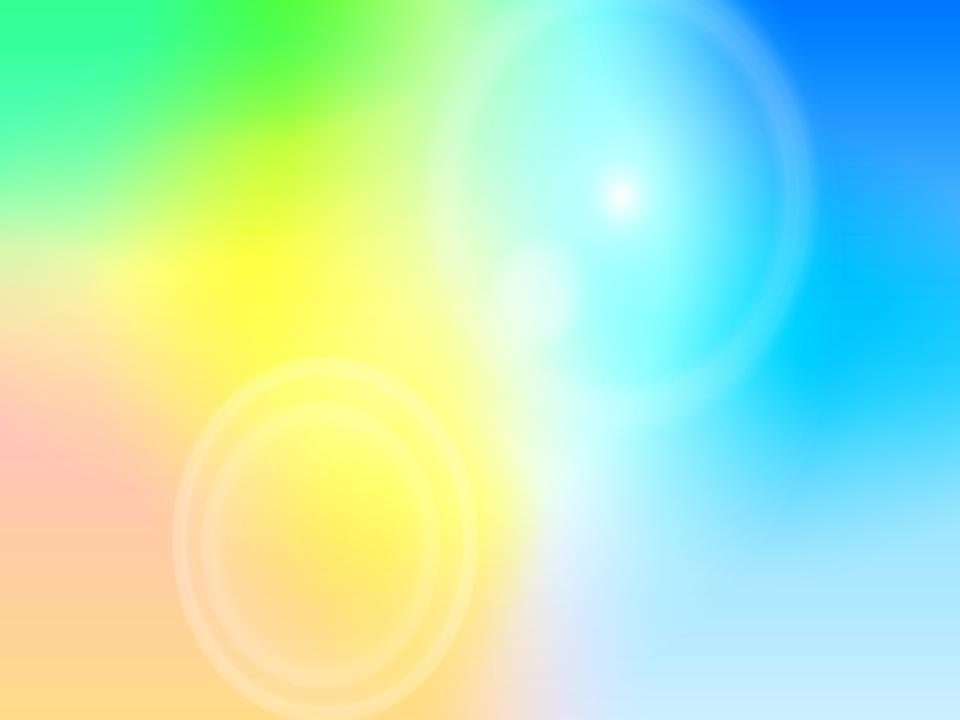 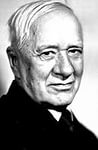 «ВОЛШЕБНЫЙ  ЗОНТИК»
развлечение
для старших дошкольников
по сказкам К. И. Чуковского
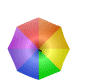 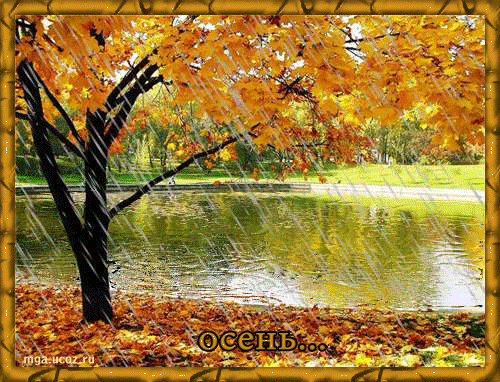